EDUCATION
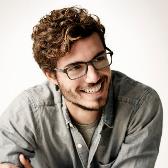 UNIVERSITY OF LOREX | Jan 2014 To Dec 2016
MASTERS DEGREE
Lorem Ipsum is simply dummy text of the printing and typesetting indu stry. Lorem Ipsum has been the industry's standard dummy te xt ever since the 1500s Lorem Ipsum is simply dummy

UNIVERSITY OF LOREX | Jan 2014 To Dec 2016
BACHELOR
Lorem Ipsum is simply dummy text of the printing and typesetting indu stry. Lorem Ipsum has been the industry's standard dummy te xt ever since the 1500s Lorem Ipsum is simply dummy
00212600000000
info@bestfreecv.com
Rabat, Morocco
BRAHIM BAHLA
POSITION TITLE
WORK EXPERIENCE
CREATIVE DESIGNER
CMYK LTD | Jan 2030 To Dec 2032
Lorem Ipsum is simply dummy text of the printing and typesetting indu stry. Lorem Ipsum has been the industry's standard dummy te xt ever since the 1500s Lorem Ipsum is simply dummy

CREATIVE DESIGNER
CMYK LTD | Jan 2030 To Dec 2032
Lorem Ipsum is simply dummy text of the printing and typesetting indu stry. Lorem Ipsum has been the industry's standard dummy te xt ever since the 1500s Lorem Ipsum is simply dummy

CREATIVE DESIGNER
CMYK LTD | Jan 2030 To Dec 2032
Lorem Ipsum is simply dummy text of the printing and typesetting indu stry. Lorem Ipsum has been the industry's standard dummy te xt ever since the 1500s Lorem Ipsum is simply dummy
29 years old
PROFILE
Describe in a few lines your career path, your key skills for the position and your career goals. This is actually an introduction to your cover letter. Describe in a few lines your career path, your key skills for the position and your career goals. This is actually an introduction to your cover letter. Describe in a few lines your career path, your key skills for the position and your career goals. This is actually an introduction……
MS WORD
PHOTOSHOP
POWERPOINT
INDESIGN
ILLUSTATOR
SKILLS
HOBBIES
Languages
Professional
ARABIC
ENGLISH
SPANISH
GERMAN
AWARDS
RUSSIAN
BEST IDEA 2018
Lorem Ipsum is simply dummy text of the printing and typesetting indu stry.
BEST IDEA 2019
Lorem Ipsum is simply dummy text of the printing and typesetting indu stry.
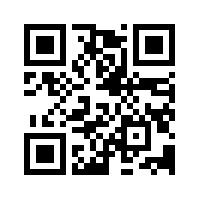